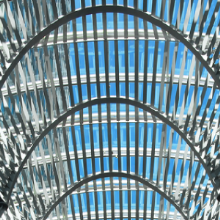 The
Entrepreneurial
Arch
A Strategic Framework for Discovering, Developing and Renewing Firms 

Entrepreneurial Arch Introduction Part I
Dr. Tim Faley
Kiril Sokoloff Distinguished Professor of Entrepreneurship
Special Assistant to the President for Entrepreneurial Initiatives
University of the Virgin Islands
Tfaley@uvi.edu
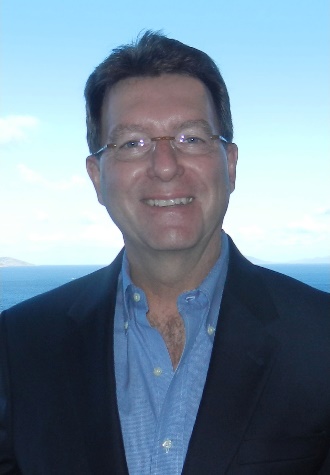 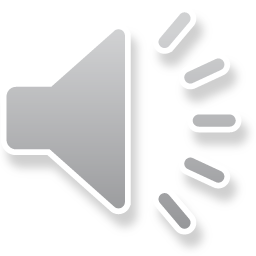 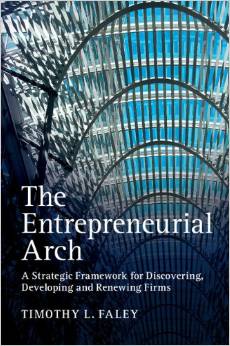 Cambridge Press, 2014
Available at:
www.amazon.com/author/timfaley
2
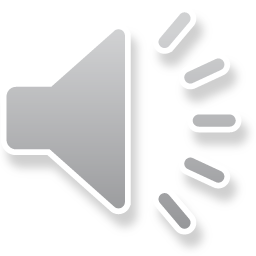 We need more entrepreneurs….
People that can:
Identify emerging opportunities (and threats)
Formulate innovative business solutions around those opportunities
Assess the feasibility of new businesses
Develop actionable plans from disparate and incomplete information
Identify, align, and acquire the necessary resources to power the plan forward
Drive accelerated growth
3
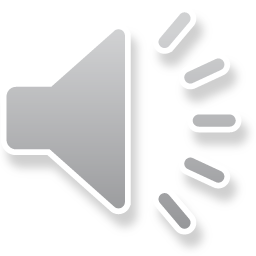 But…
How do you develop these entrepreneurs?

Especially when you do not currently have a vibrant entrepreneurial ecosystem?

It’s a confusing landscape out there…
     		… that desperately needs some clarity!
4
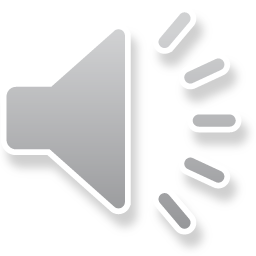 Revealing the...
Entrepreneurial Elephant
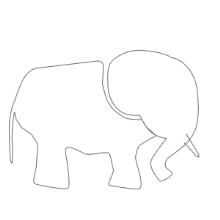 Creativity
Invention
Venture Capital
Innovation
Corporate
Renewal
Growth
Team
Building
Core Capabilities
Ideas
Lean Startup
Customer Discovery
Pitching
Business
Model
Business
Plan
5
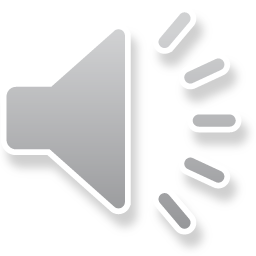 [Speaker Notes: It is not that any of the parts are wrong or un-important; they just don’t tell the whole story.]
Building a Business is a Process:  Stochastic, iterative one, but still a process
Operationalize Business
Business Development
Business Execution
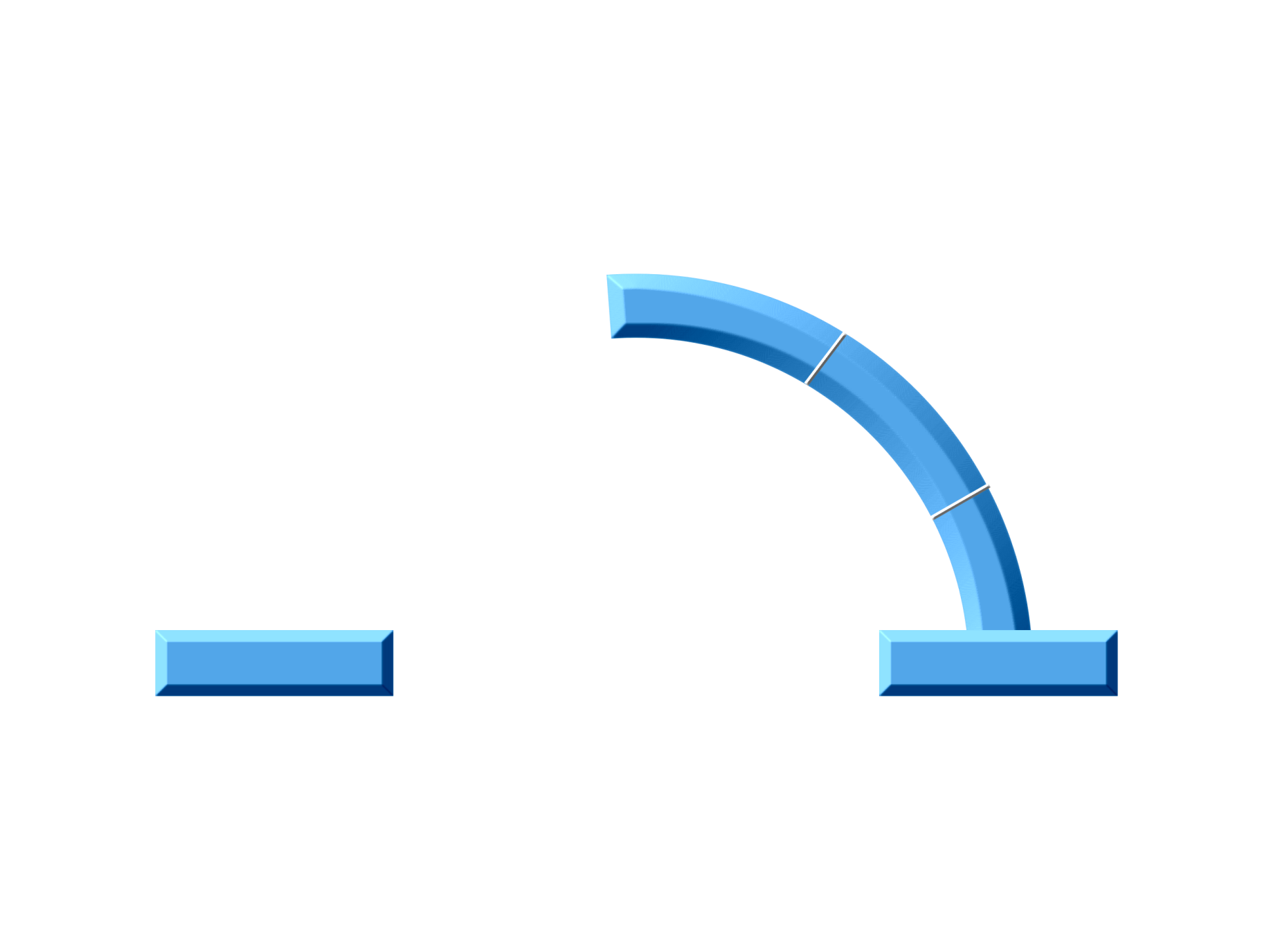 Resource / 
   Due Diligence
?
Manage Growth
Capabilities
Business
Skills/Talents
Assets (physical/Intellectual)
Networks/Relationships
Interests/Passions/Aspirations
Copyright © 2012 by Timothy L. Faley
6
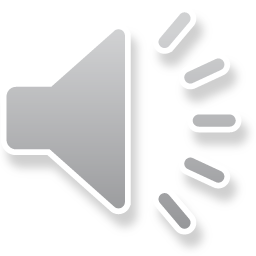 [Speaker Notes: Entrepreneurship courses typically start with business planning or other similar courses aimed at assisting the entrepreneur in operationalizing their business.  However most entrepreneurs start with a set of capabilities – things they love doing – that they would like to earn a living from.  What is missing is the business discovery portion of this process.]
Building a Business is a Process::  Stochastic, iterative one, but still a process
Operationalize Business
Business
Assessment
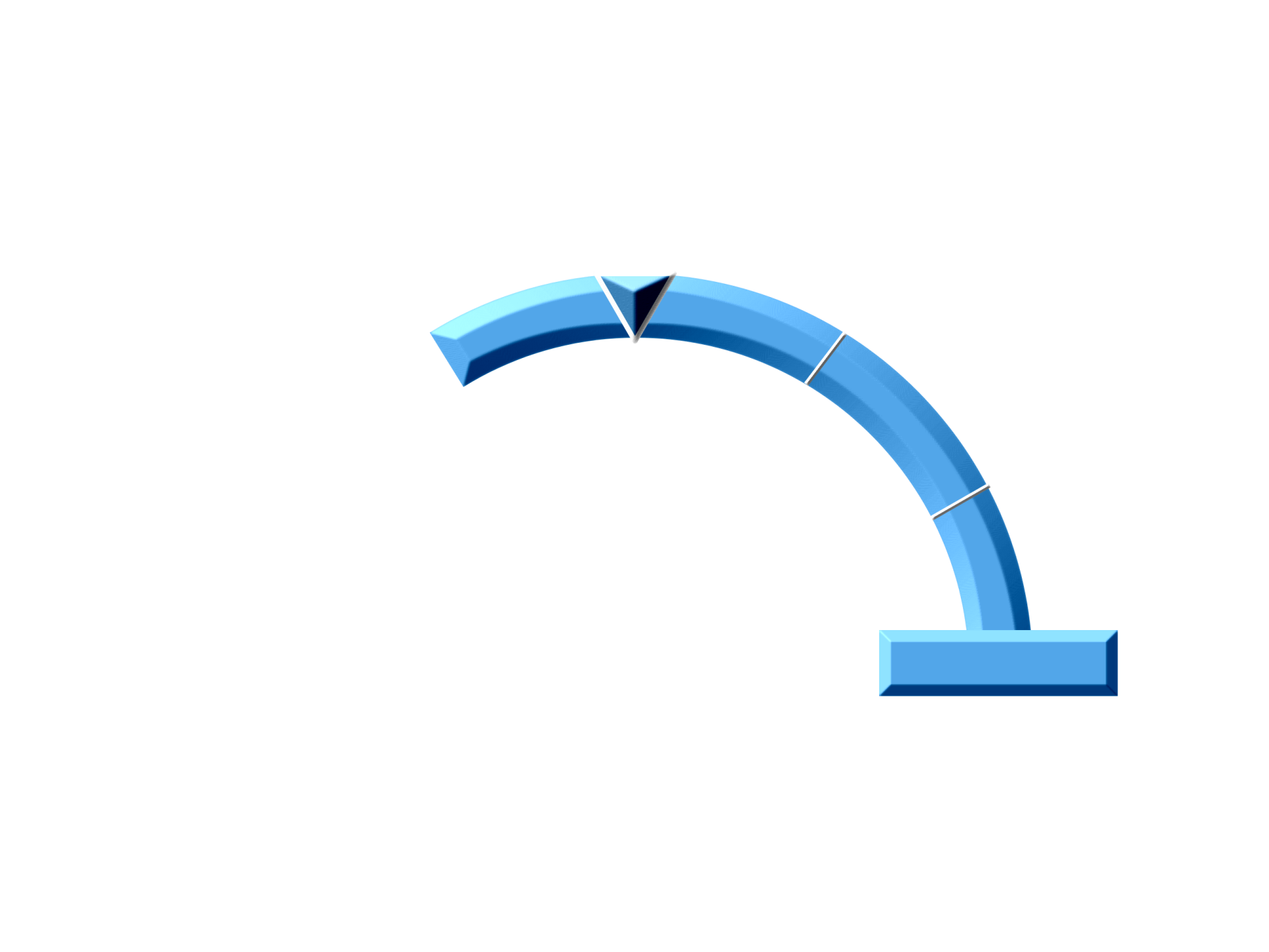 Resource / 
   Due Diligence
Is it worth doing?
Manage Growth
Business
Copyright © 2012 by Timothy L. Faley
7
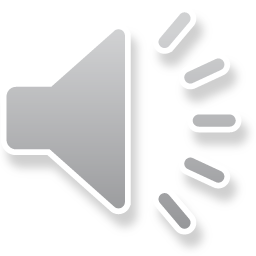 [Speaker Notes: The first step that must occur before operationalizing a business is to determine if that business is worth executing.]
Building a Business is a Process::  Stochastic, iterative one, but still a process
Operationalize Business
Business
Assessment
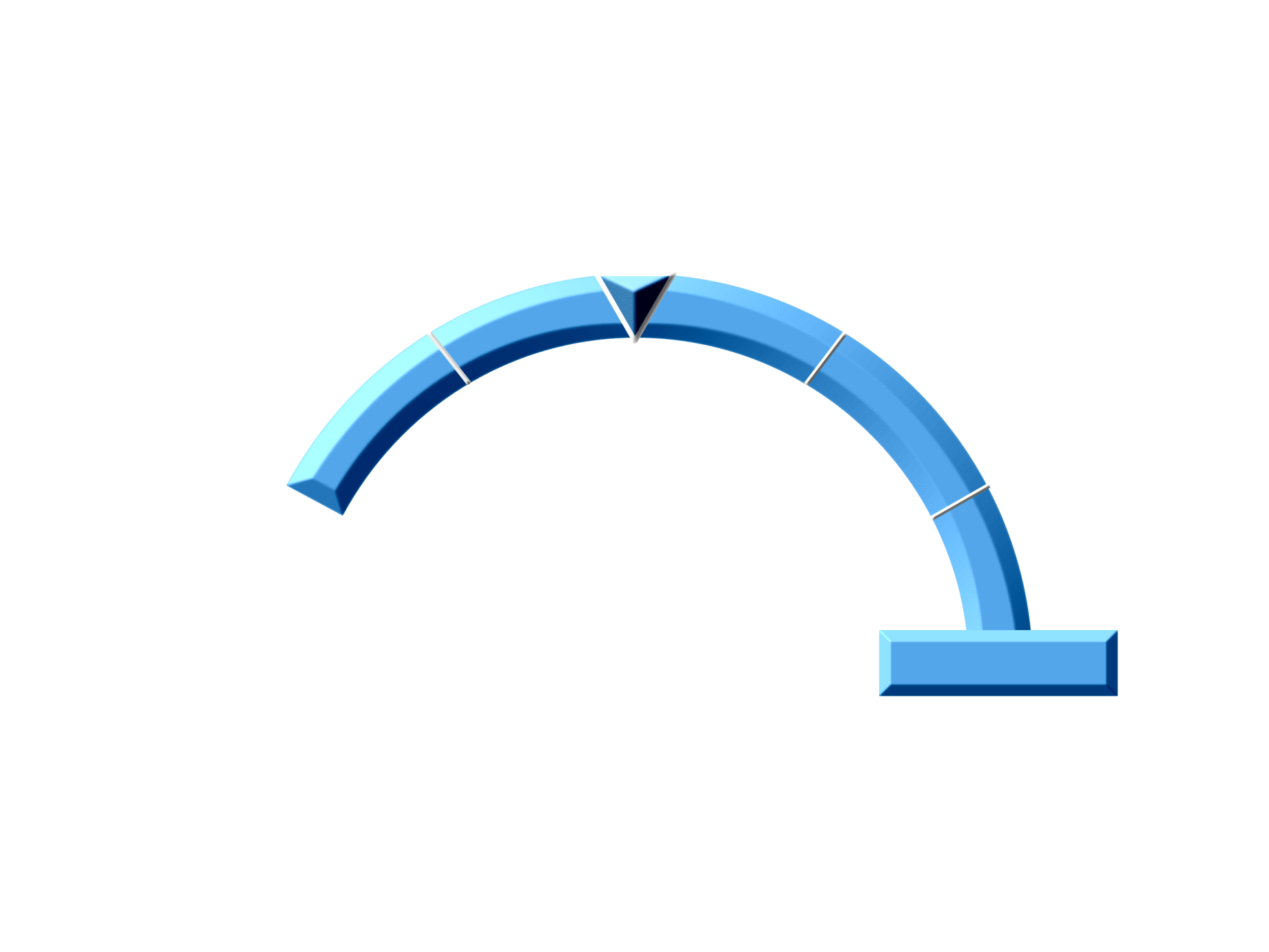 Business Design
Resource / 
   Due Diligence
What is “it”?
Manage Growth
Business
Copyright © 2012 by Timothy L. Faley
8
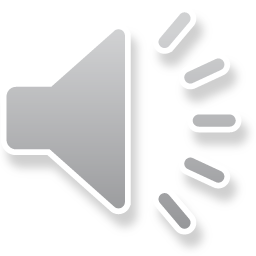 [Speaker Notes: Before you can determine whether it is feasible, you need a clearer definition of precisely what “it” is.]
Building a Business is a Process::  Stochastic, iterative one, but still a process
Operationalize Business
Business
Assessment
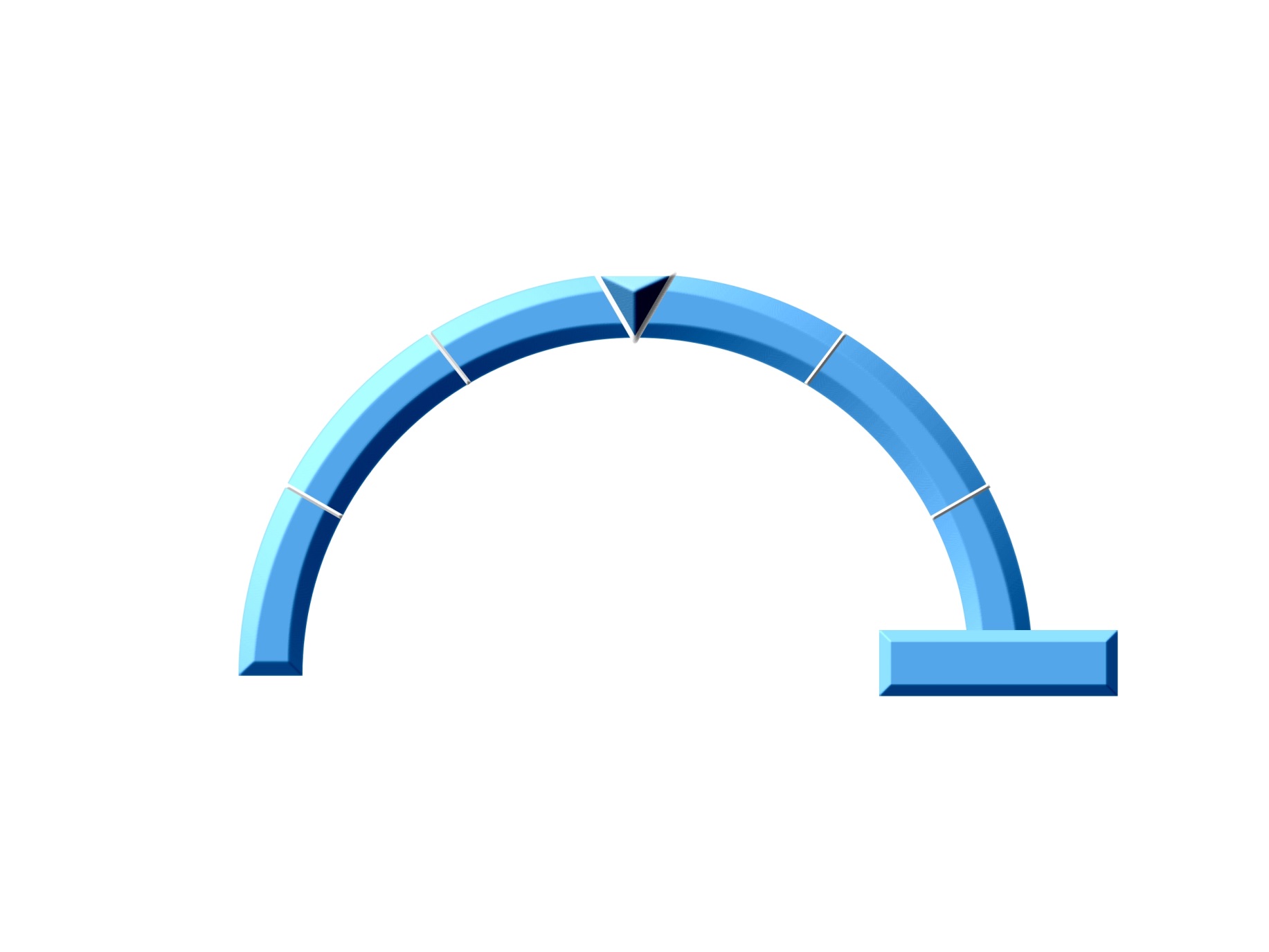 Business Design
Resource / 
   Due Diligence
Opportunity
Identification
Manage Growth
What problem are you solving?
Business
Copyright © 2012 by Timothy L. Faley
9
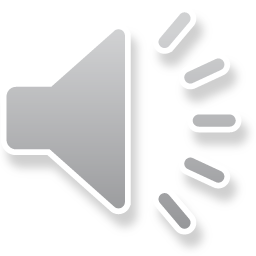 [Speaker Notes: The business solves a problem, satisfies a need or a desire.  Before you design the business, you should know what it is trying to accomplish.  That is opportunity identification.]
Process with two halves
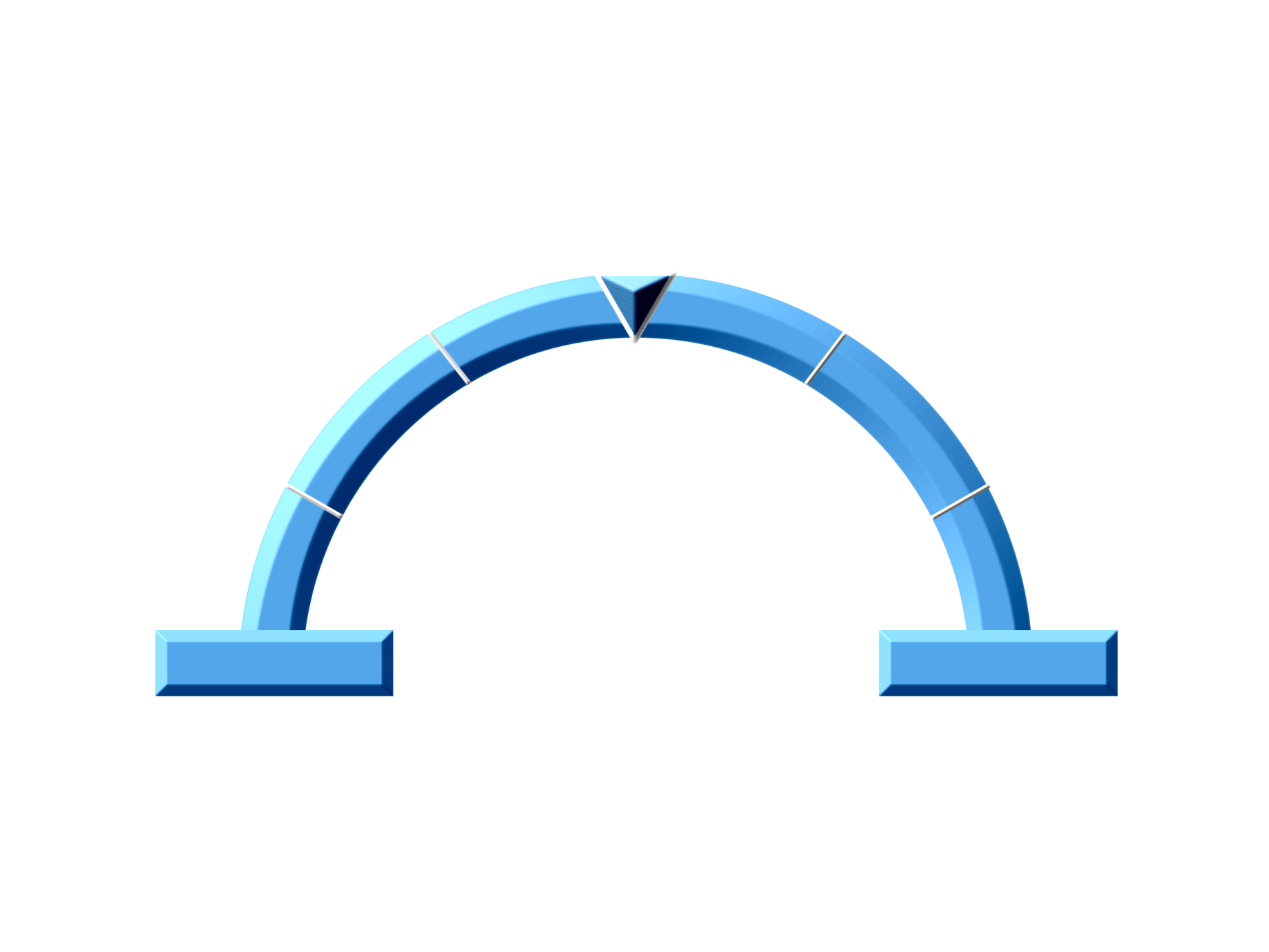 Operationalize Business
Business
Assessment
Business Development
Business Execution
Business Design
Resource / 
   Due Diligence
The
Entrepreneurial
Arch
Opportunity
Identification
Manage Growth
Capabilities
Business
Skills/Talents
Assets (physical/Intellectual) 
Networks/Relationships
Interests/Passions/Aspirations
Copyright © 2014 Timothy L. Faley
Copyright © 2012 by Timothy L. Faley
10
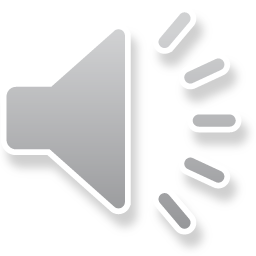 [Speaker Notes: All the left-hand side of the arch supported by the team’s or the organization’s capabilities.]
Capability Map:  Foundation of Discovery
Team Capability Map
Corporate Capability Map
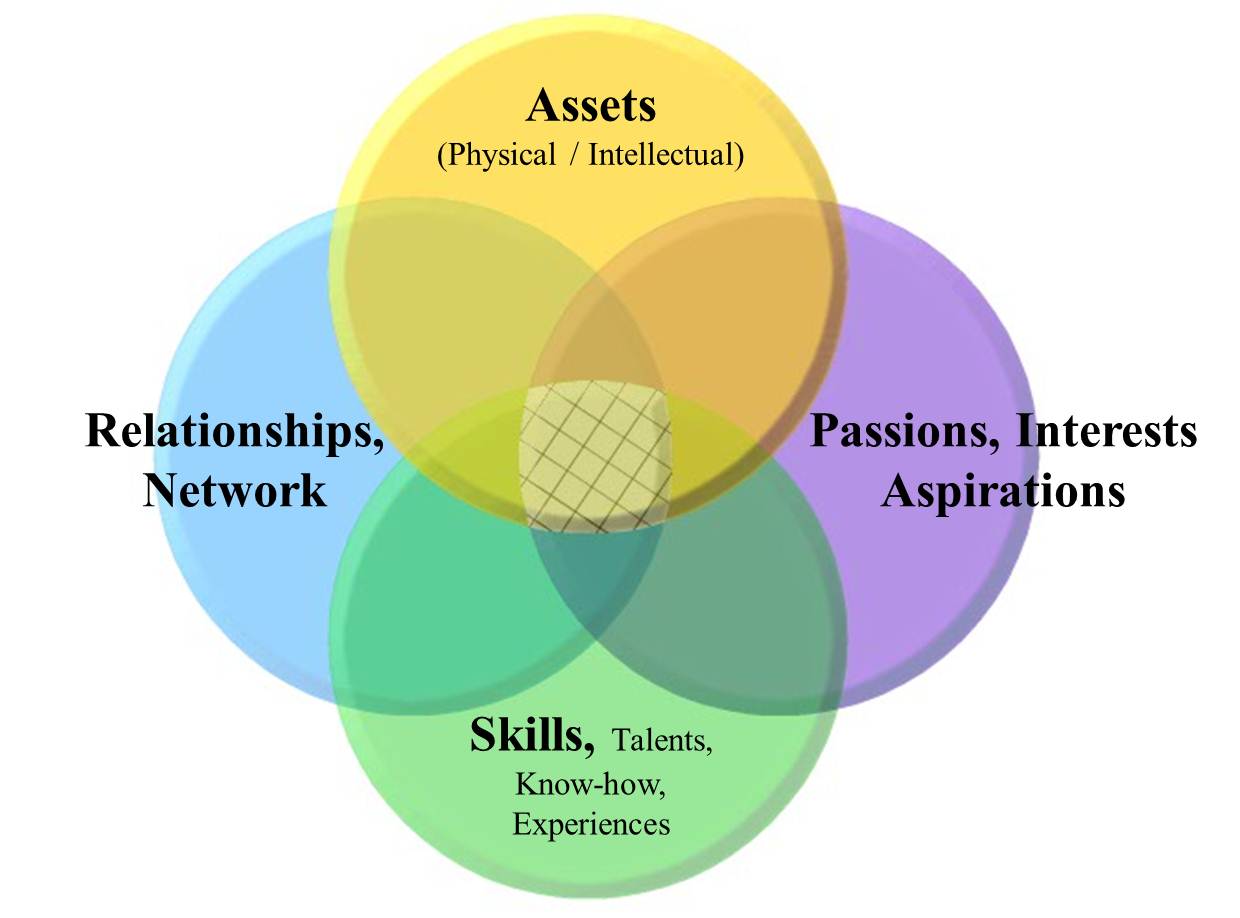 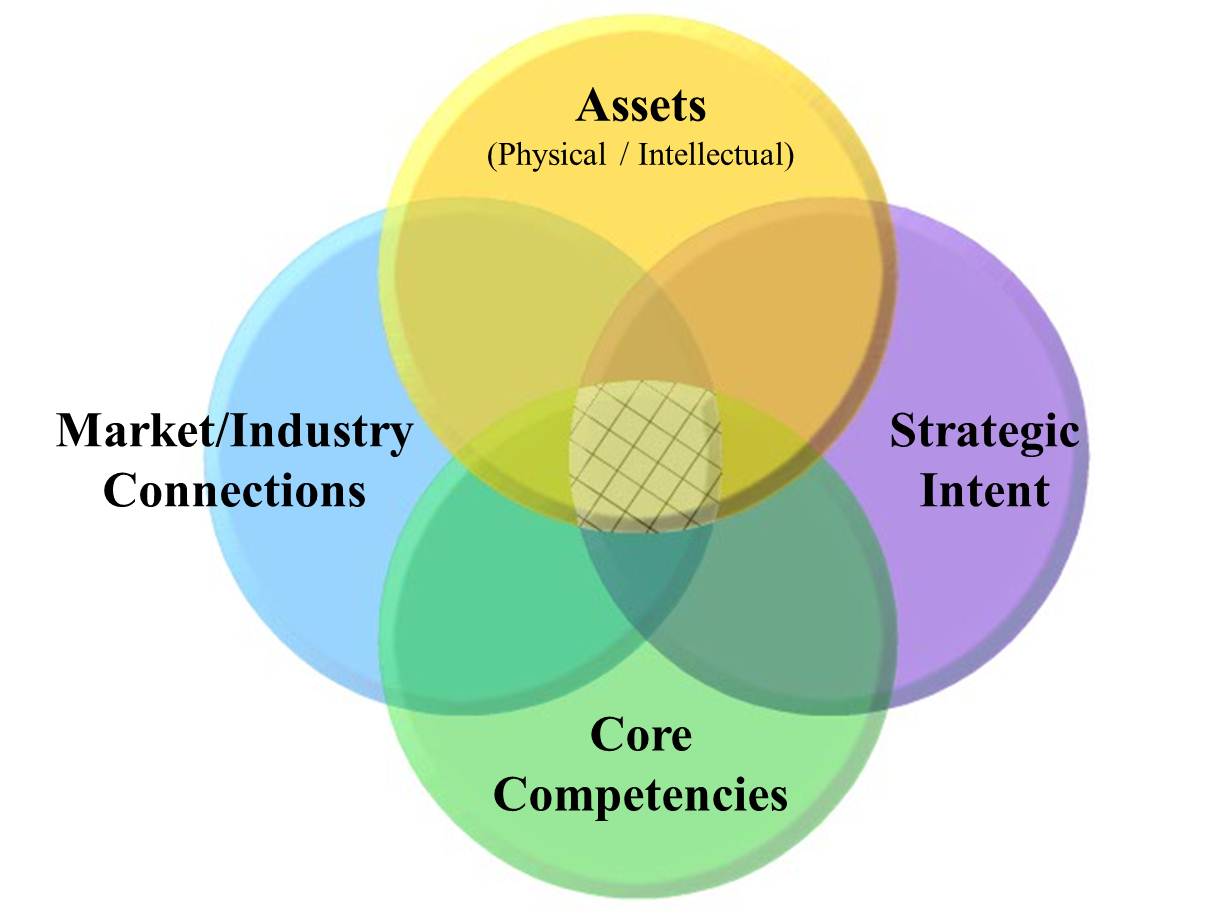 11
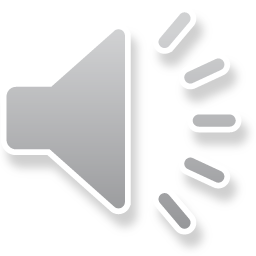 [Speaker Notes: “Capabilities” is used very specifically in the context of the Entrepreneurial arch.  They include both ‘soft skills’ (horizontal bubbles) and ‘hard skills’ (vertical bubbles).]
Let’s Start by examining the essence of a business
12
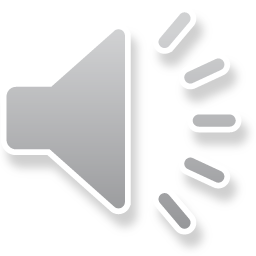 Typical Business
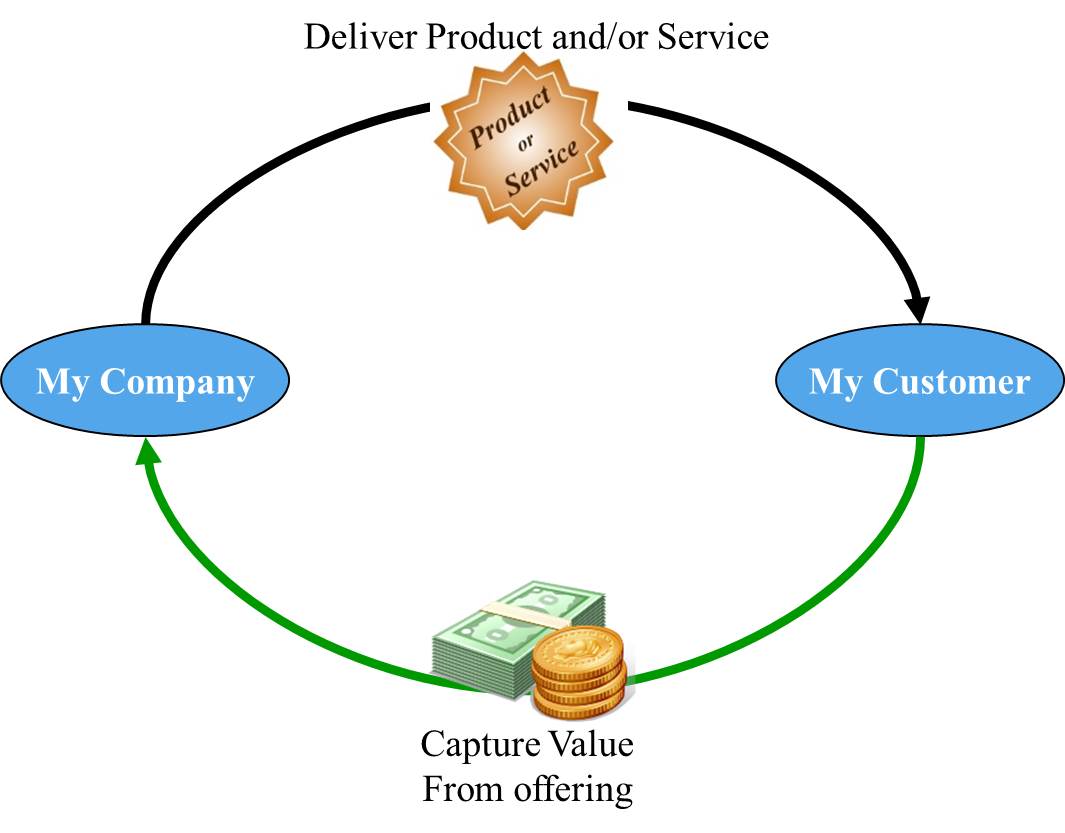 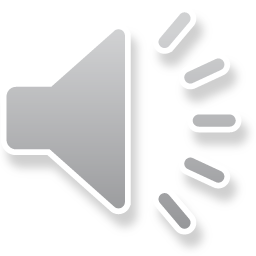 13
[Speaker Notes: Creating value is not enough; must capture enough of the created value to ensure the continuous operation of the enterprise]
Multi-platform Business (ex. Google)
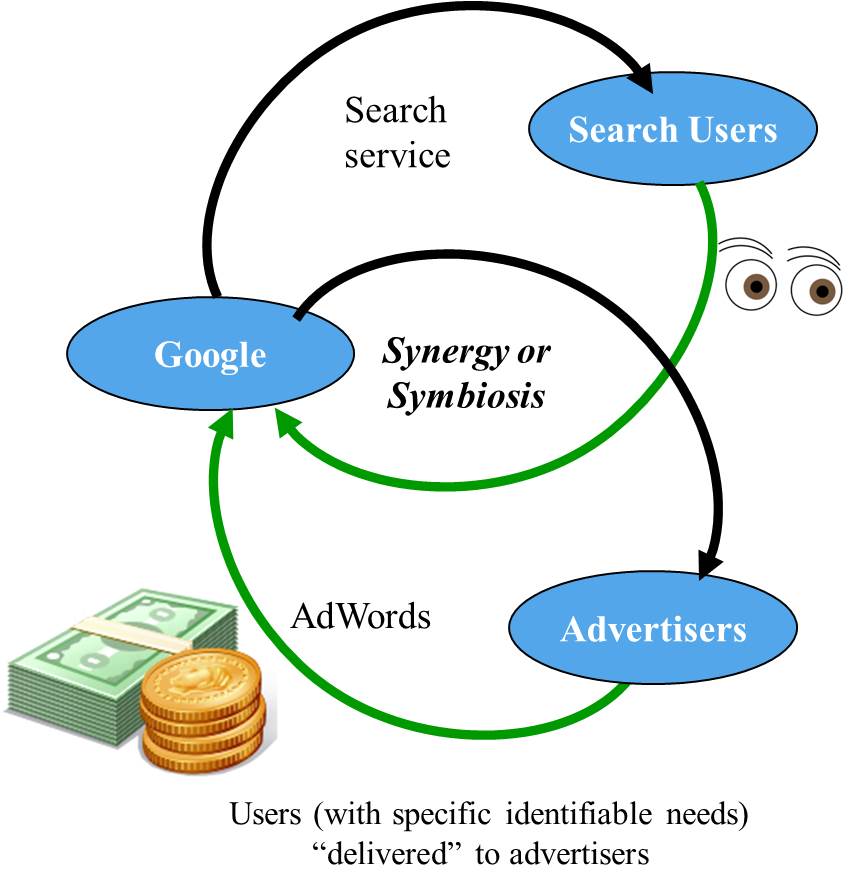 Specifically, this is a DUAL-platform business. You can theoretically there can be many platforms (hence, “multi-platforms”). Dual-platform business is the most common after the single-platform (“regular”) business. ALL Non-profits are Dual-platform businesses.
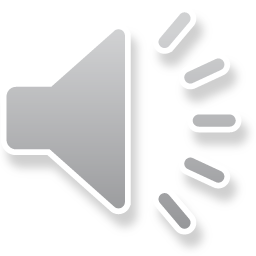 14
Focusing on a Simple Business (or the cash generating loop of a multi-platform business)
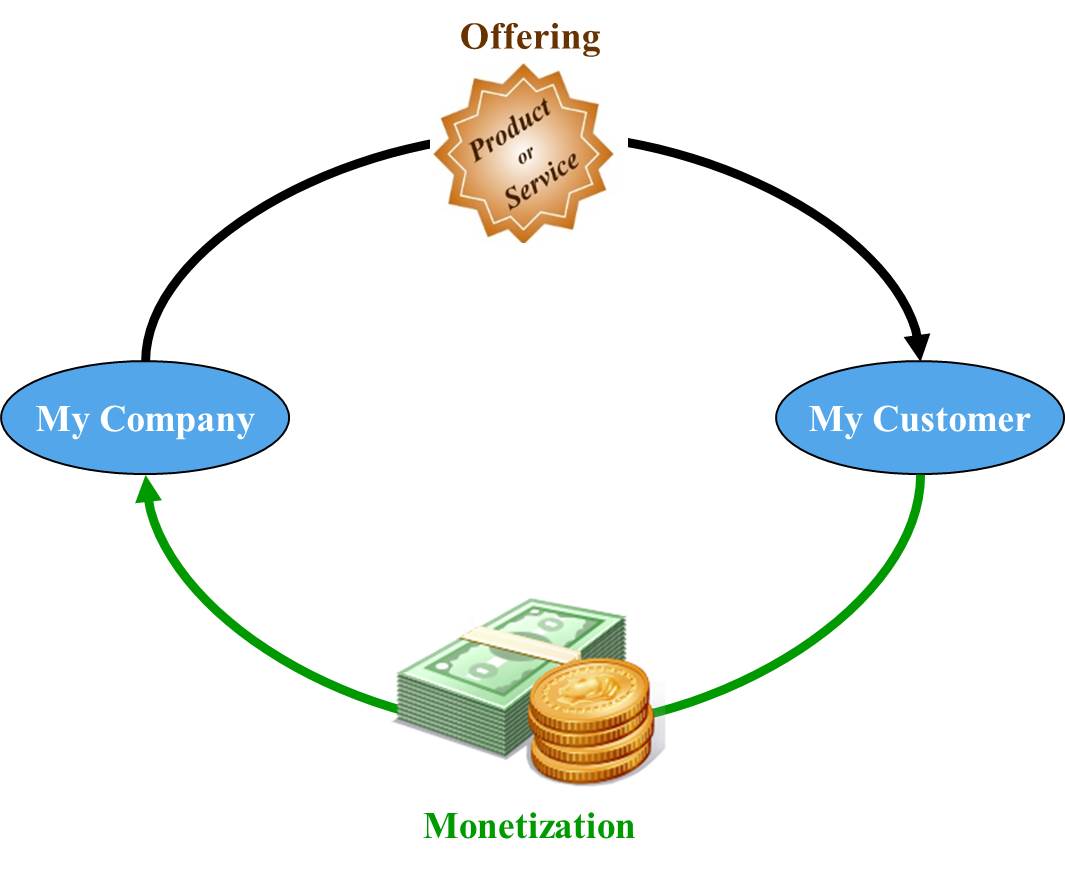 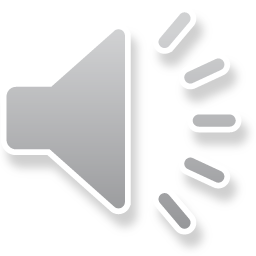 15
Zoom In slightly for a closer look
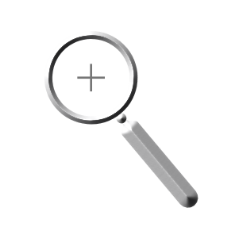 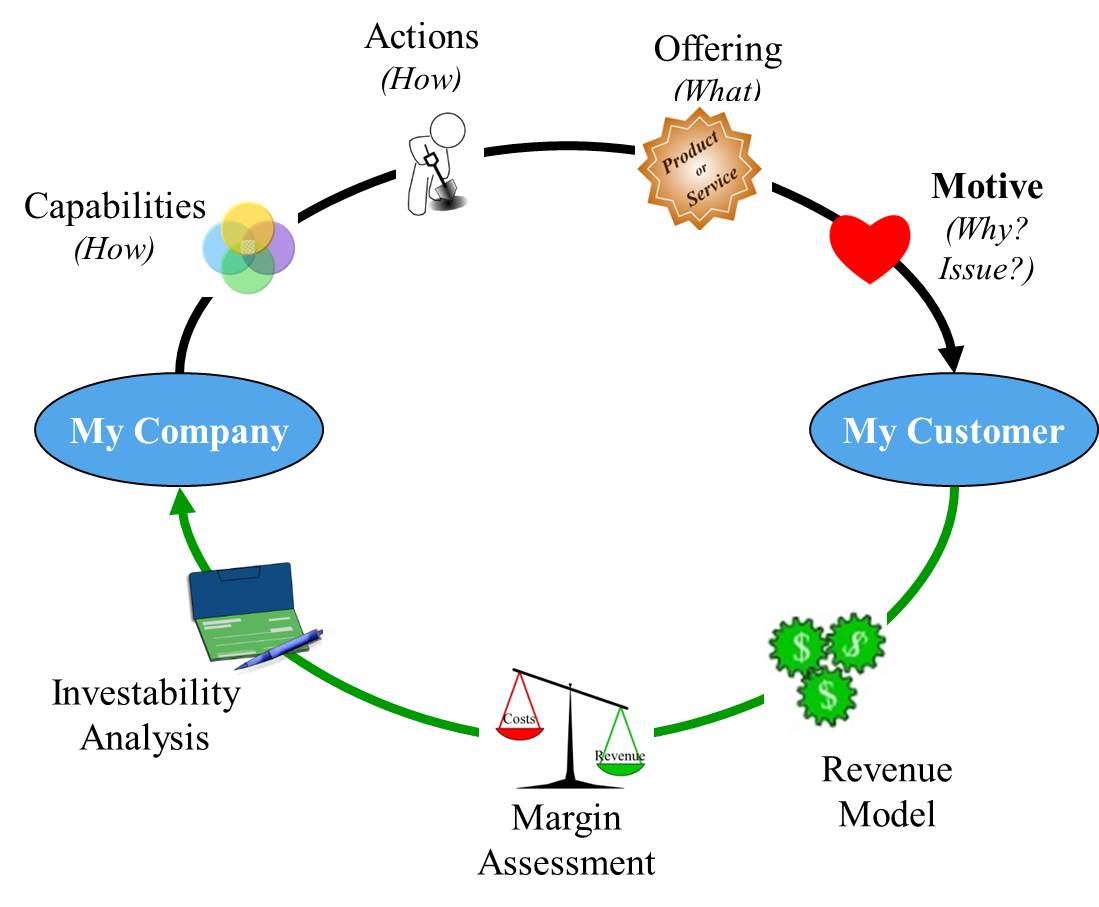 (i.e. Need/Desire)
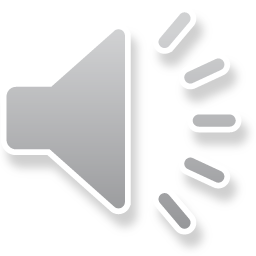 16
[Speaker Notes: The venture’s offering is created by the actions the company performs.  These actions are based on the firm’s capabilities.  The customer must have a reason to adopt the new offering.  It must solve a an unmet or under-met need/desire.  Finally the monetization has three components from three perspectives.  The revenue model is takes into account the customer’s perspective.  The margin assessment is an internal to the company look (cost to sell must be more than the cost to produce), finally the third perspective is from the venture’s investors.]
The Complete Business Model
Note:  The new venture does not do everything itself in the creation and delivery of its offering to its customers. It leverages to existing business ecosystem.
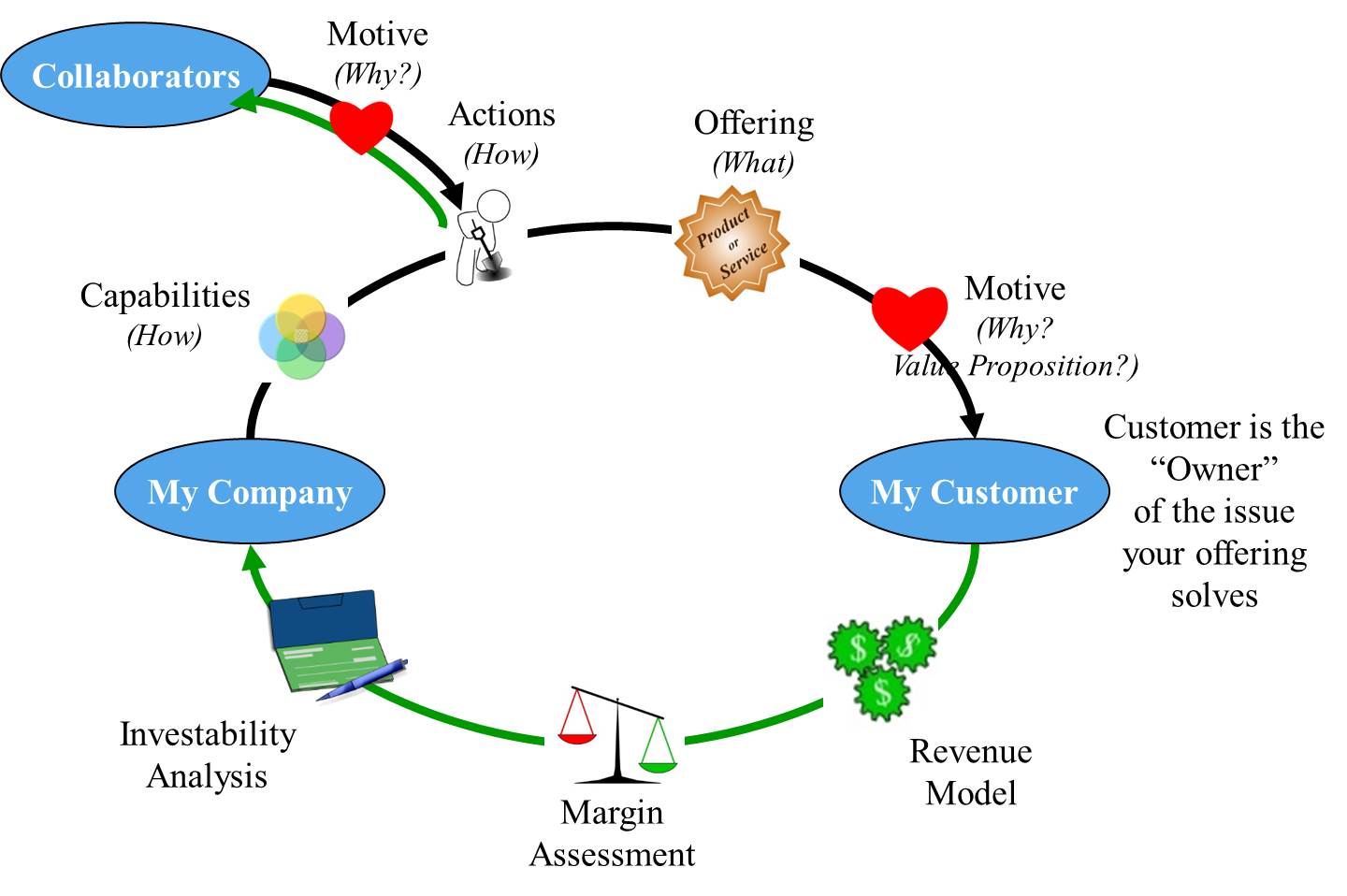 (i.e. Need/Desire)
Detailed
and Quantitative
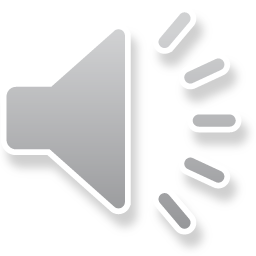 17
Business Assessment: Complete quantitative business model from which a feasibility study can be derived
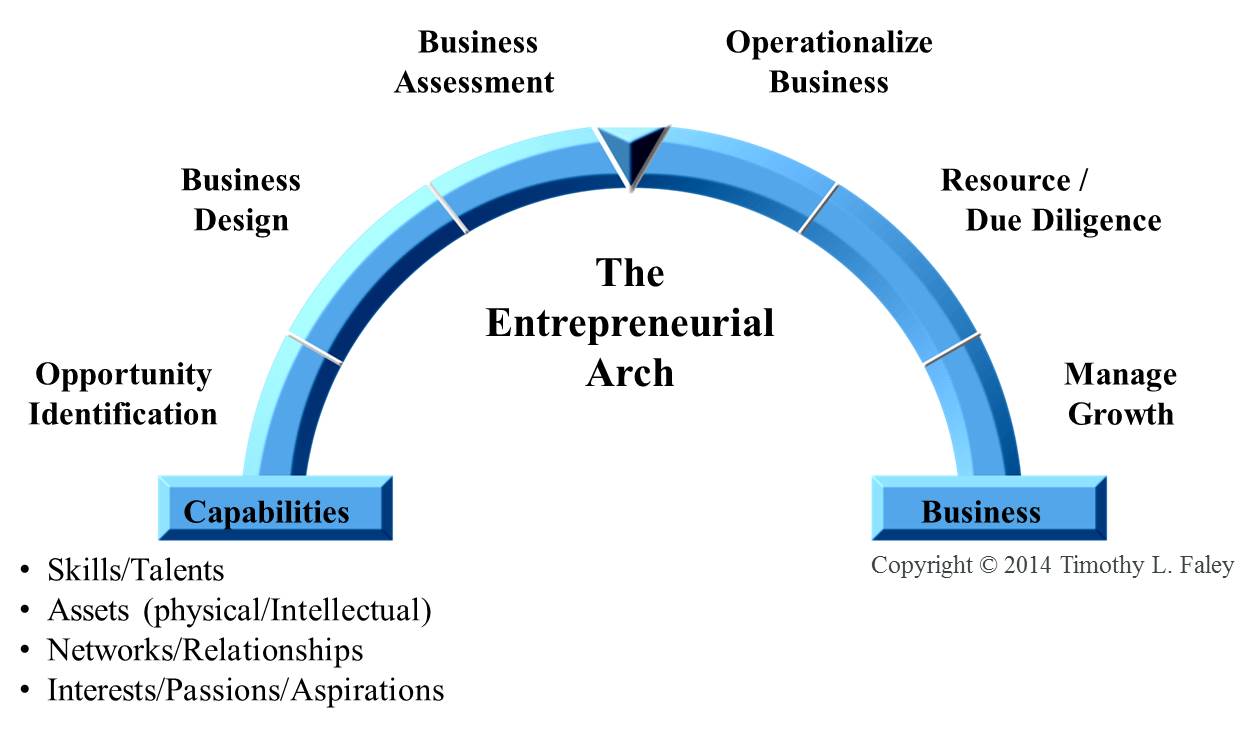 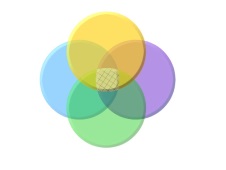 18
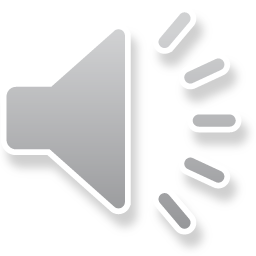 [Speaker Notes: The assessment is a complete, quantitative business model.  From that a Feasibility study can be created that includes a sensitivity analysis to all the major assumptions to understand which components of the business drive its economic viability.]
Zoom out to see only qualitative measures
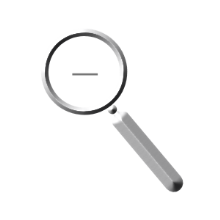 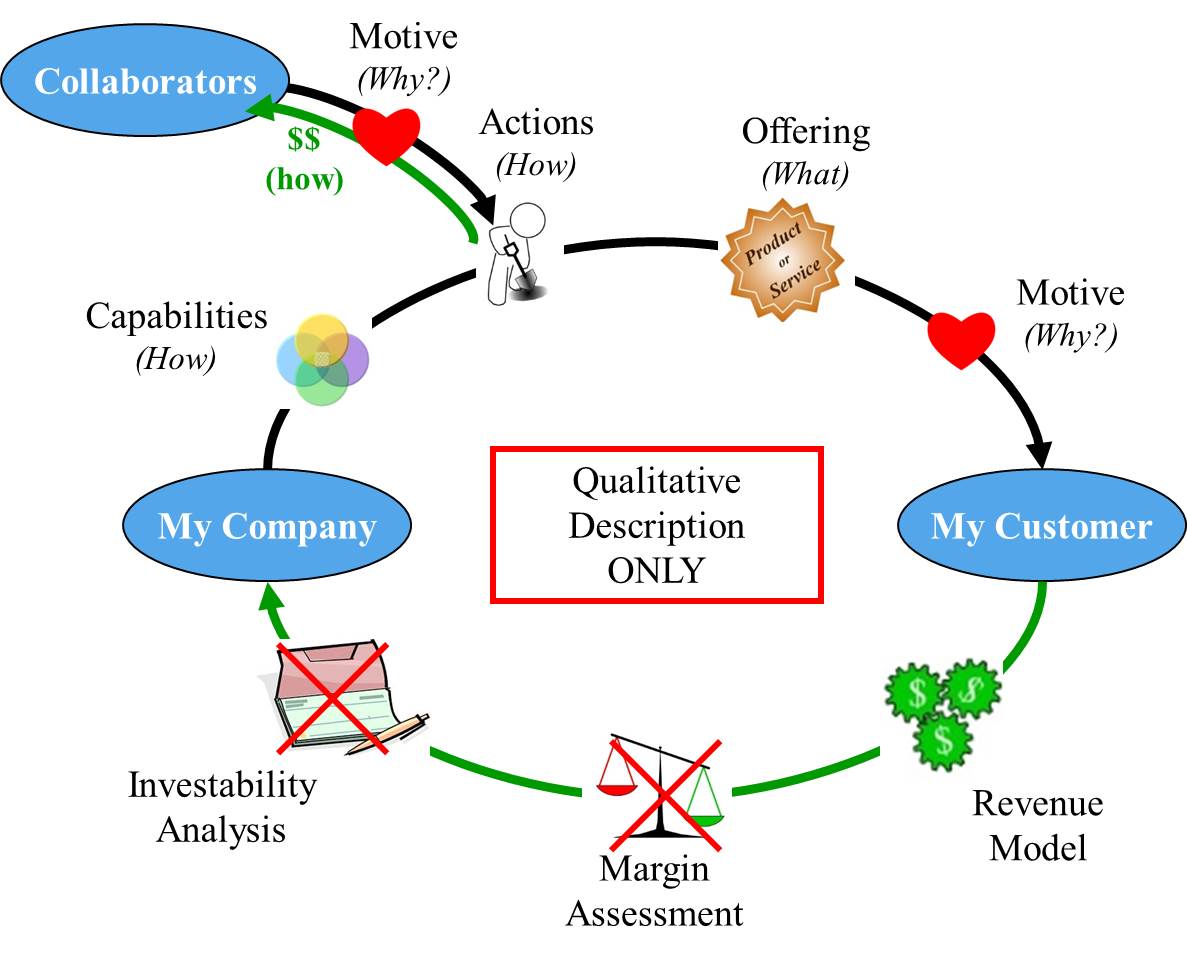 (i.e. Need/Desire)
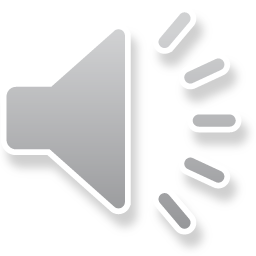 19
[Speaker Notes: Simultaneously doing quantitative and qualitative discovery can be confusing and overwhelming for the inexperienced entrepreneur.  By zooming out and first examining only the qualitative components allow you to be more creative and less constrained by the numbers.]
Business Construct:  Specific, qualitative description
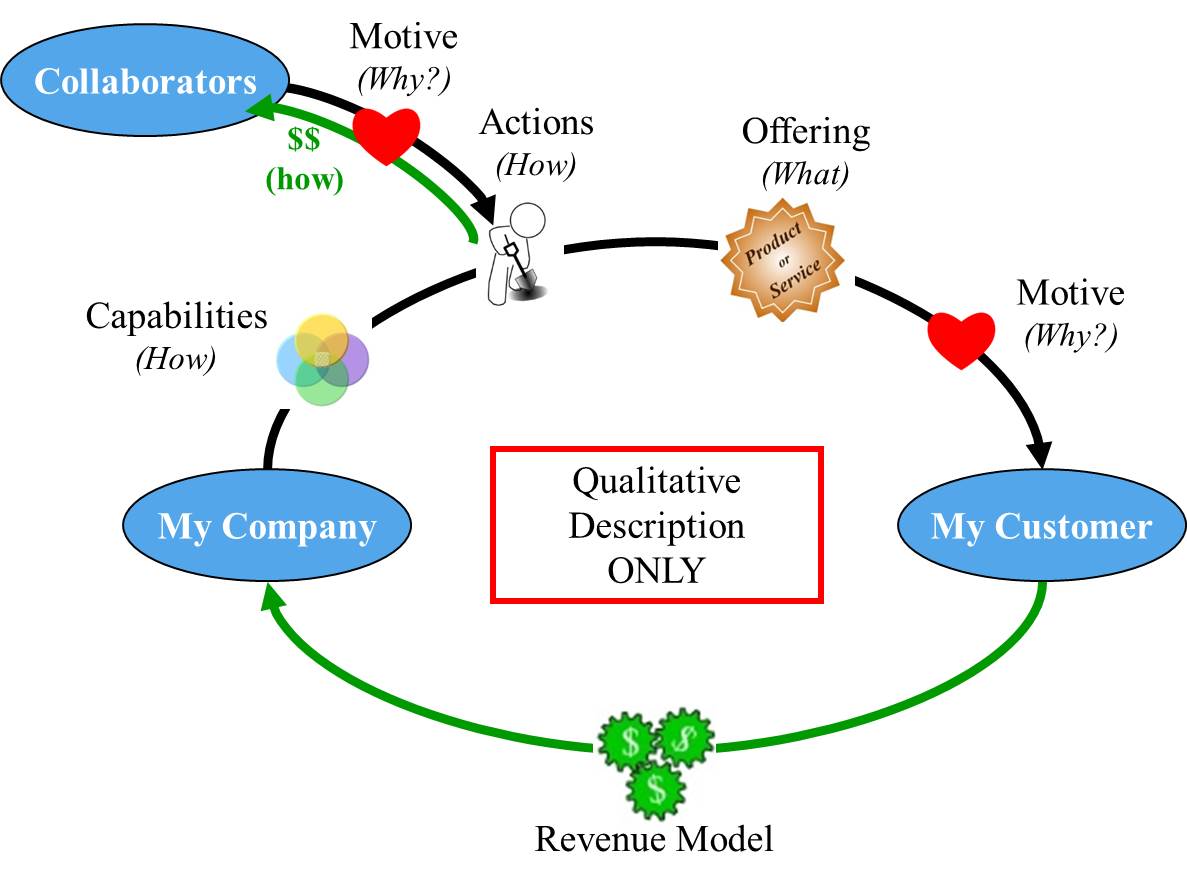 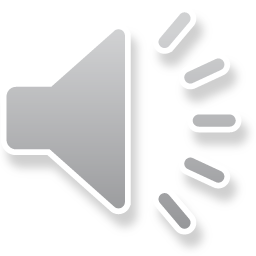 20
[Speaker Notes: This qualitative-only business description is not a complete business model.  At the University of Michigan, we have call this qualitative-business model the “Business Construct.”]
Business Design: Qualitative (only) description of the business
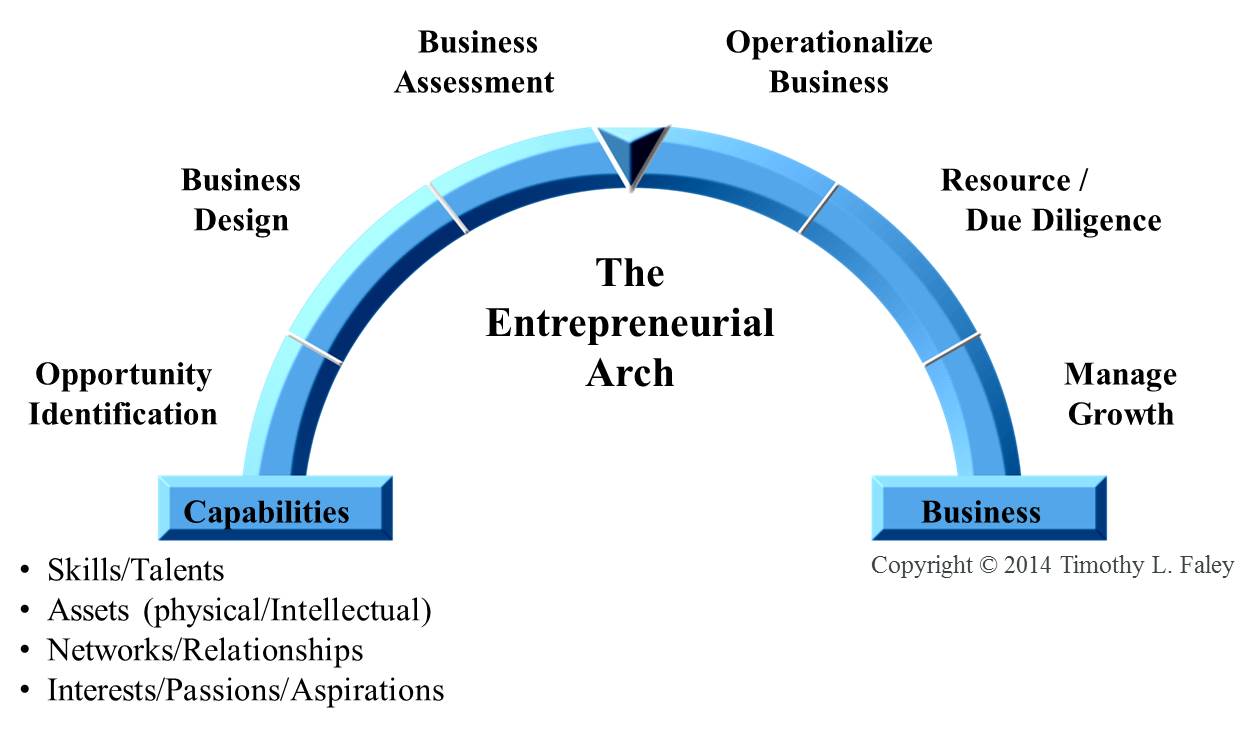 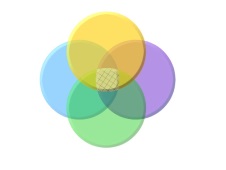 21
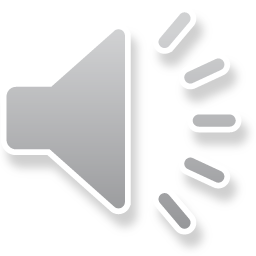 [Speaker Notes: The determination of the “Business Construct” occurs in the “Business Design” segment of the arch.  “Design” as in the business is fully articulated before any more detailed work is completed.]
Business Design Output:  The Business Construct
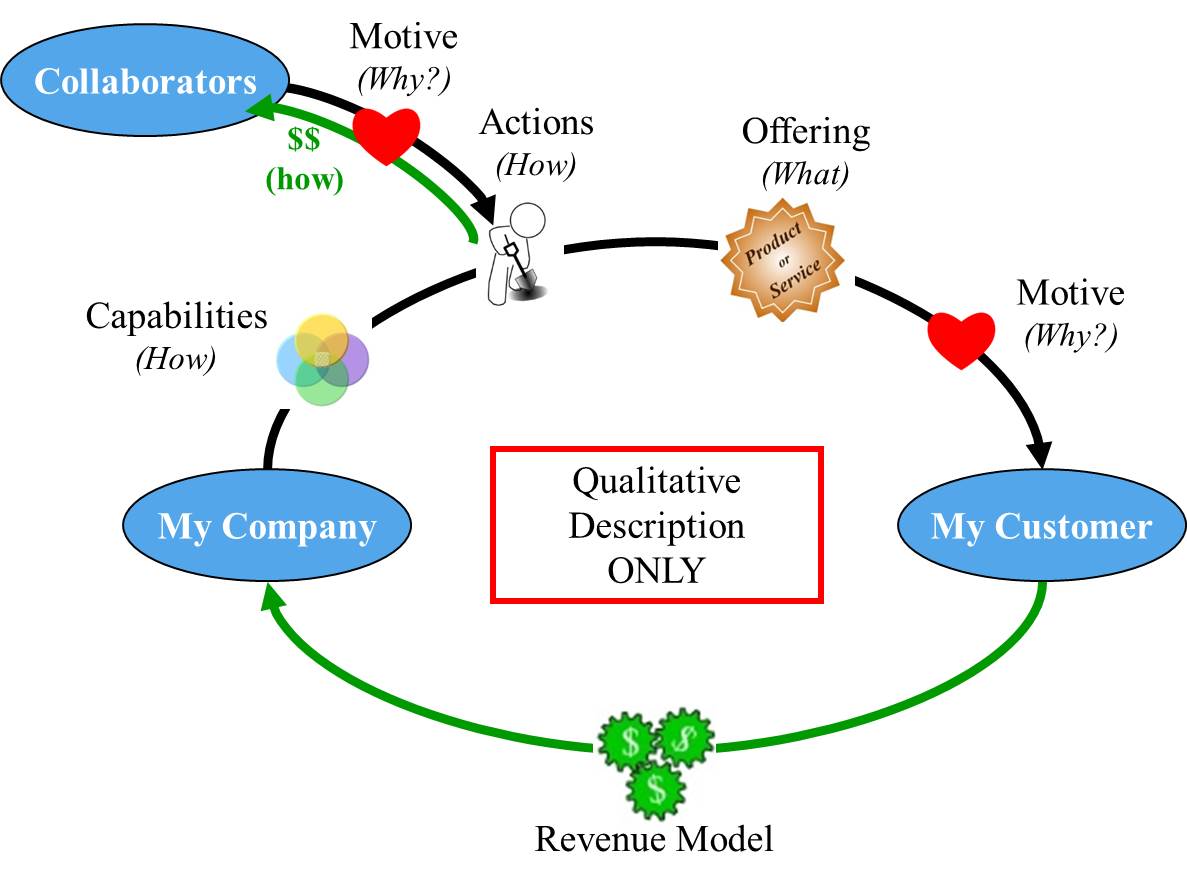 (i.e. Need/Desire)
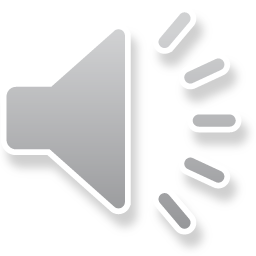 22
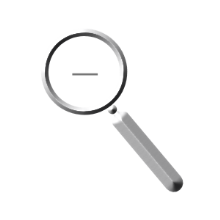 Zoom Out from the Business Construct for a broader perspective:    			This is Opportunity Identification
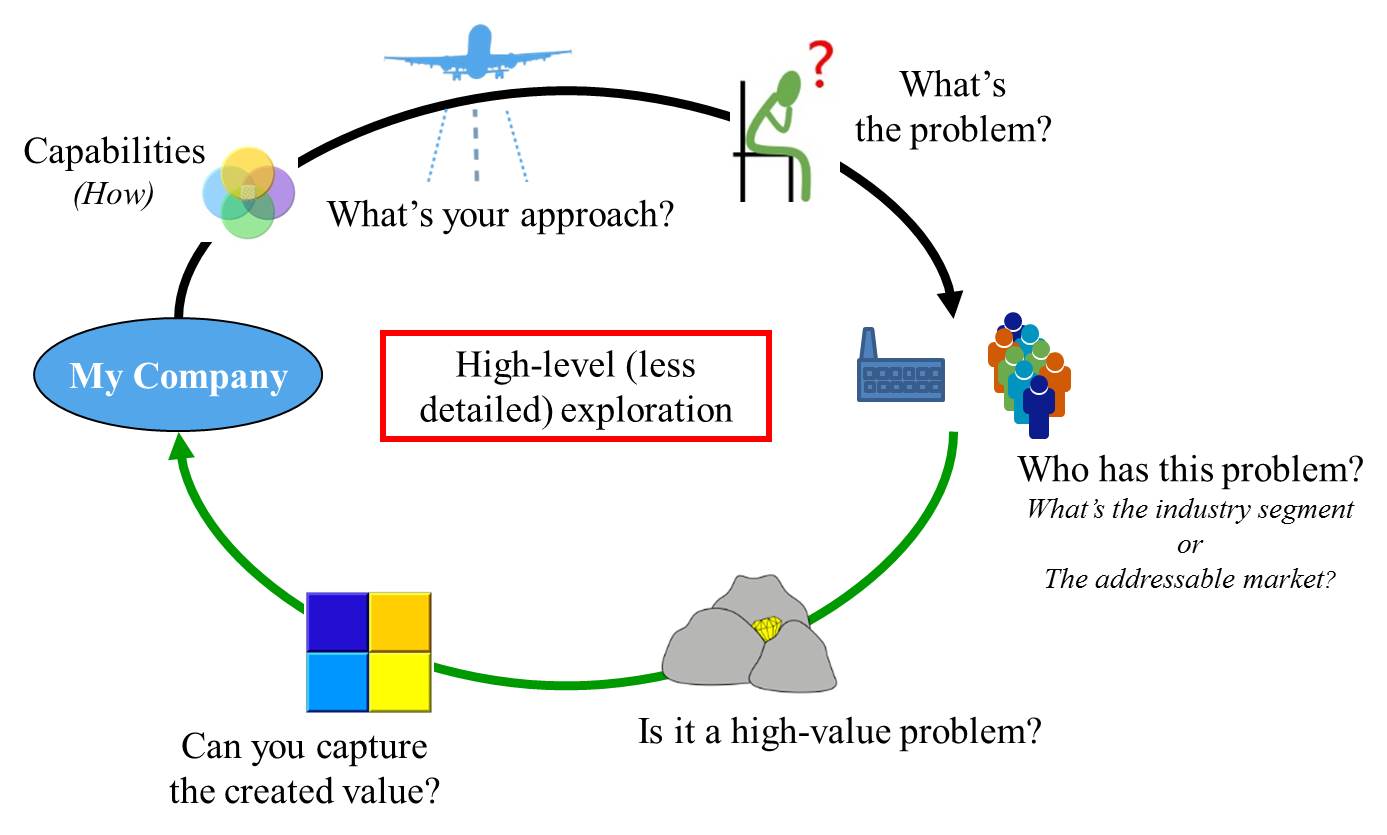 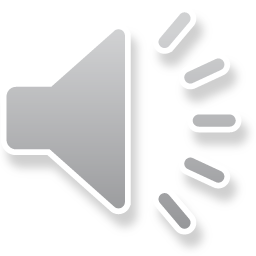 23
[Speaker Notes: Zooming out from the qualitative description of the business produces a high-level (albeit less detailed) look.  Zooming out widens the field of view while lessoning the amount of detail that can be observed.  An  approach to solving a problem is determined before a specific offering is detailed in the Business Design segment.  The customer is not known in detail, but the industry segment or addressable market that has an identifiable problem is known a the end of this level.]
Opportunity Identification: Broad, exploratory phase.  Grounded on organization’s capabilities.
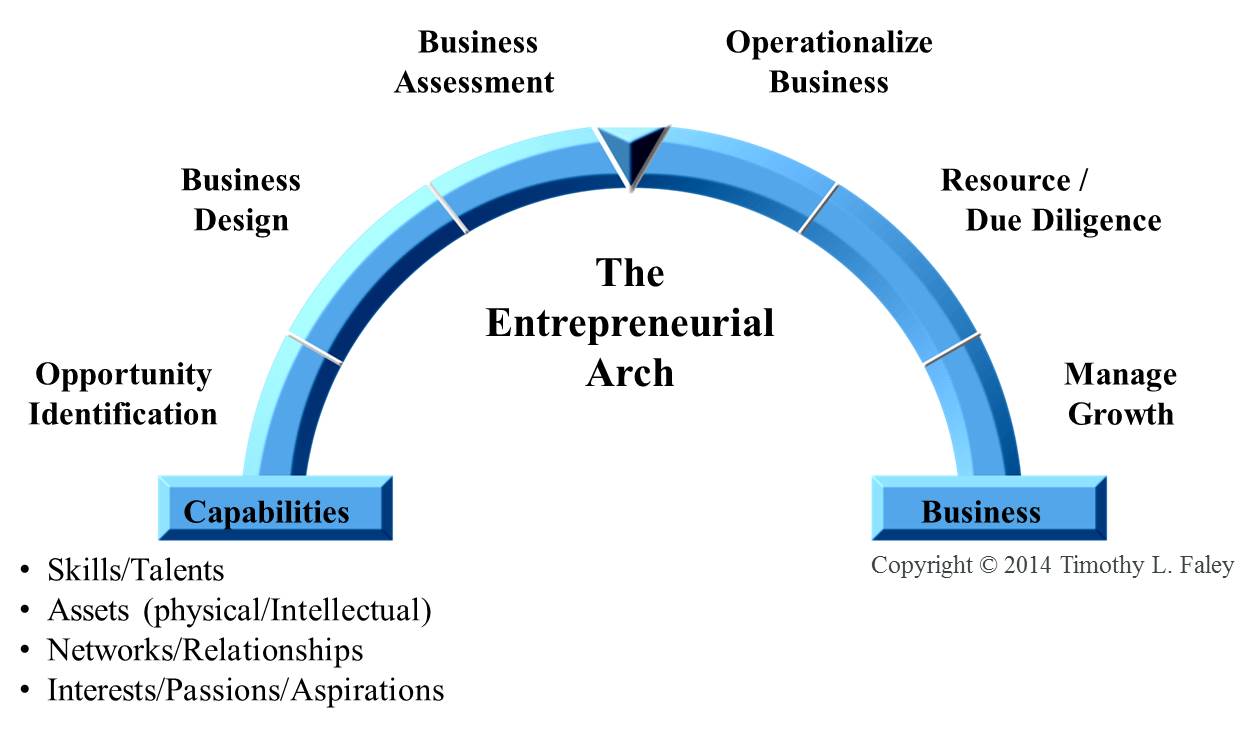 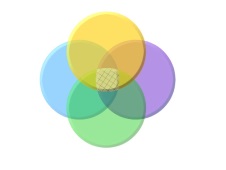 24
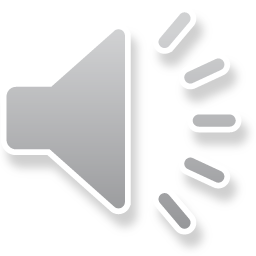 [Speaker Notes: This zoomed-out exploratory level is called “Opportunity Identification”]
Moving Across the Arch’s Discovery Section…
…Means Zooming In and Out (changing perspective and the amount of detail)
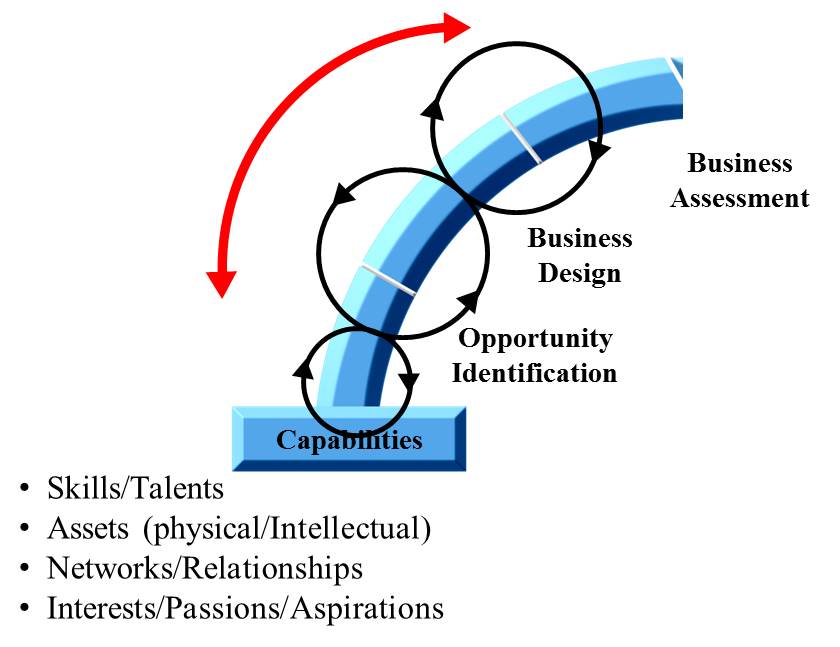 25
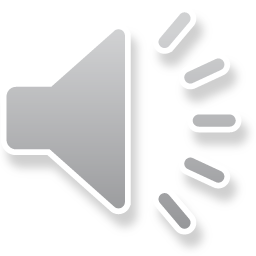 [Speaker Notes: Clearly this is not a linear process, but one market by iterations between the segments.  Breaking the process down into detailed steps prevents it from becoming overwhelming and focuses the entrepreneur on gathering enough information to decide whether or not to move to the next stage.  Hence you are not worrying about go-to-market strategies when you are in Business Design, nor are you concerned about specific offerings when you are doing the wide exploration of Opportunity Identification.]
Zooming in and out
Big Picture
Broad perspective (wide field of view)
Few details


Narrow perspective
Detailed examination (narrow field of view)
Many details, little perspective
See Short Video Clip on Perspective:
http://www.ispot.tv/ad/7b6H/deutsche-bank-perspective
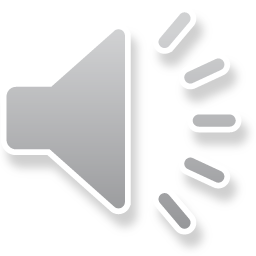 26
Changing Perspective: Zooming In and Out
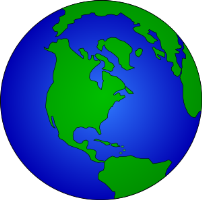 The World
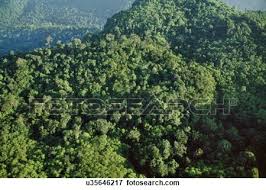 The Forest
Zooming In/Out
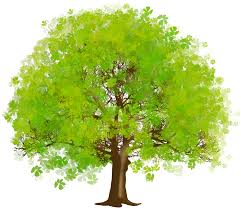 The Tree
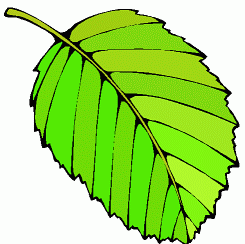 The Leaf
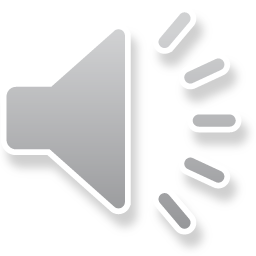 27
Discussion
E-mail me:
Tfaley@uvi.edu
Remember to put “ENT 205” in the “Subject Line” of the e-mail
28
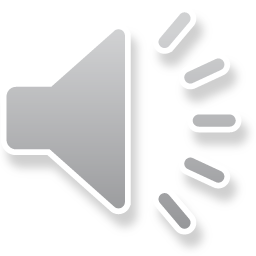